BEST CLI:  Best Endovascular vs. Best Surgical Therapy in Patients With Critical Limb Ischemia
Purpose:  To compare the effectiveness of best available surgical treatment with best available endovascular treatment in adults with critical limb threatening ischemia (CLTI). 
Trial Design:  Randomized, prospective, interventional, parallel assignment, open label, multicenter (150), N= 1434.
Primary Endpoints:  Time to major adverse limb event (MALE) or death, whichever occurs first in subjects with Single-Segment Great Saphenous Vein (SSGSV) available; time to major adverse limb event or death, whichever occurs first in subjects without available SSGSV. 
Secondary Endpoints:  Time to re-intervention of the index leg, amputation of the index leg, or death, whichever occurs first in subjects with or without  available SSGSV.
Key Takeaway:  BEST-CLI does not support an “endovascular-first” approach to all patients with CLTI.
Presented by: Alik Farber, MD Boston Medical Ctr, Boston, MA, USA.  
Scientific Sessions 2022. © 2022. American Heart Association. All rights reserved.
Results reflect the data available at the time of presentation.
#AHA22
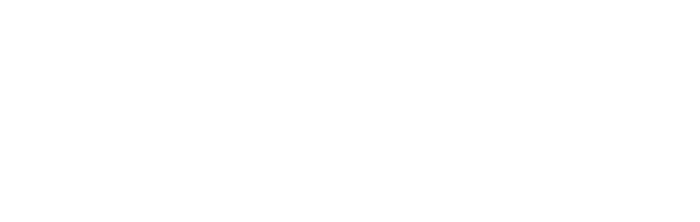